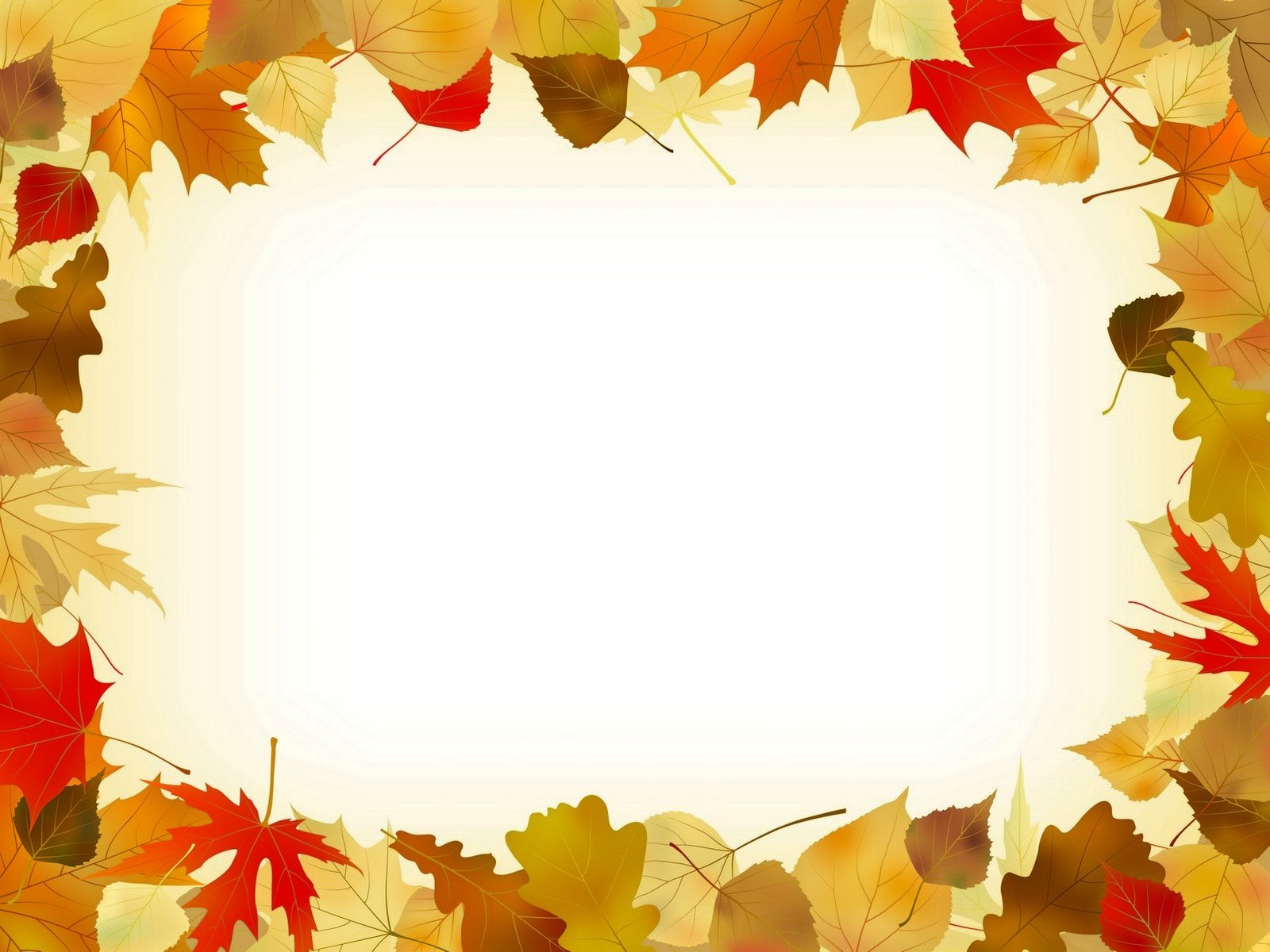 Конкурс профессионального мастерства – 
новые возможности, впечатления, профессиональный рост
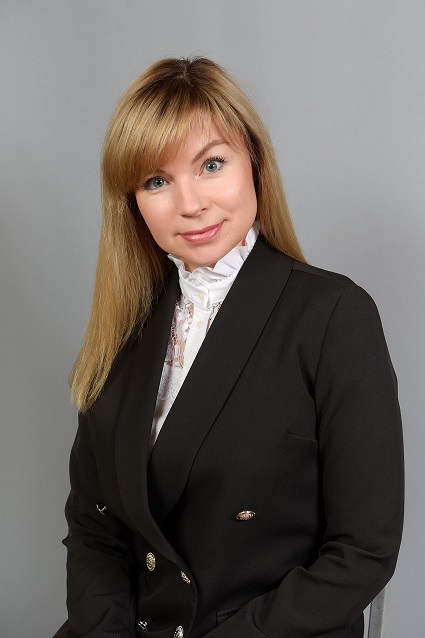 МБОУ «СОШ № 68 г. Челябинска 
имени Родионова Е.Н.»
Учитель – логопед

СОРОКИНА ЕЛЕНА ЮРЬЕВНА
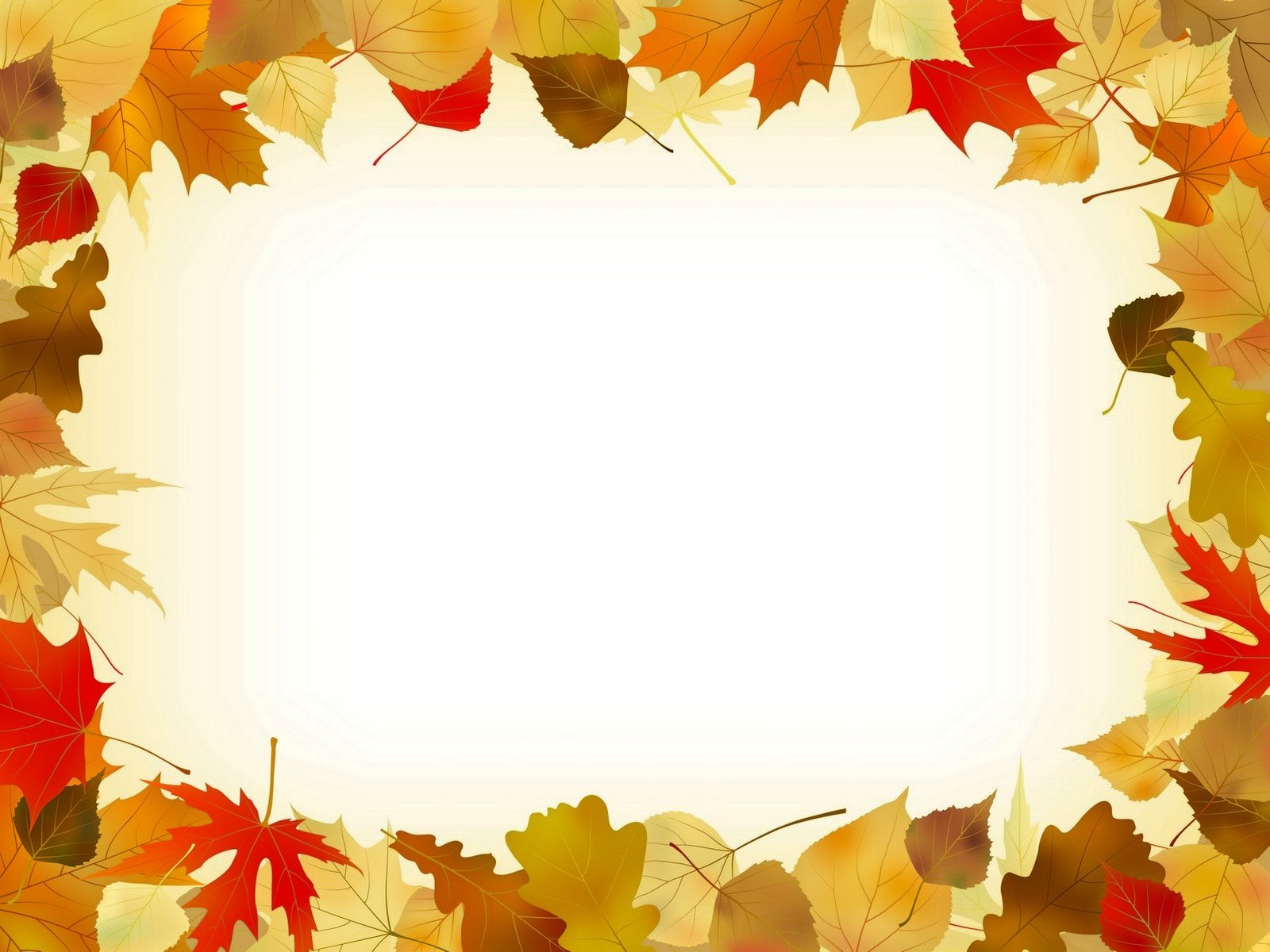 Областной конкурс профессионального мастерства «Учитель-дефектолог» проводился в период с 28.04.2022 по 29.04.2022Необходимые материалы:Заявительный и отборочный  этап:- представление по форме, подписанное руководителем образовательной организации;- личное заявление участника конкурса;- информационная карта участника конкурса;- методическое портфолио;- эссе «Профессия учитель-дефектолог – профессия исследователя»;- видеоролик «Визитная карточка» + отзывы родителей/детей
https://sorokina.1c-umi.ru/
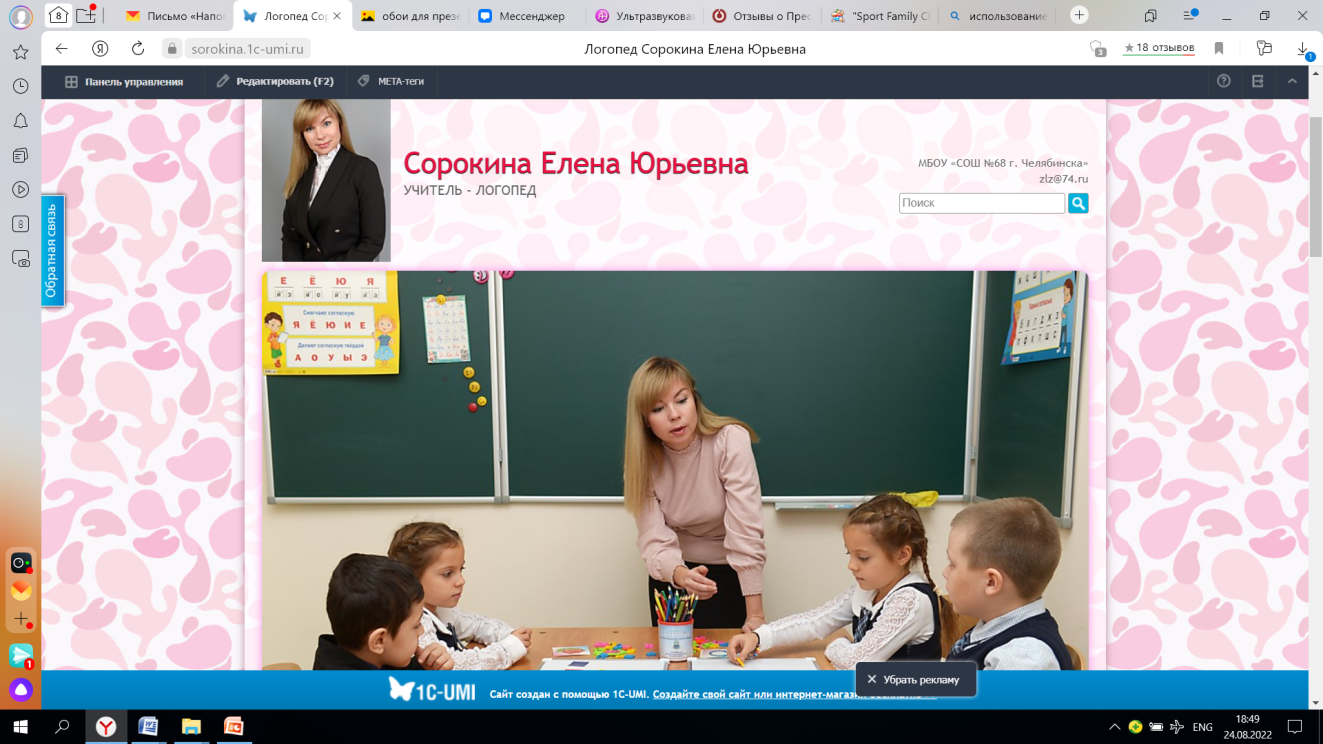 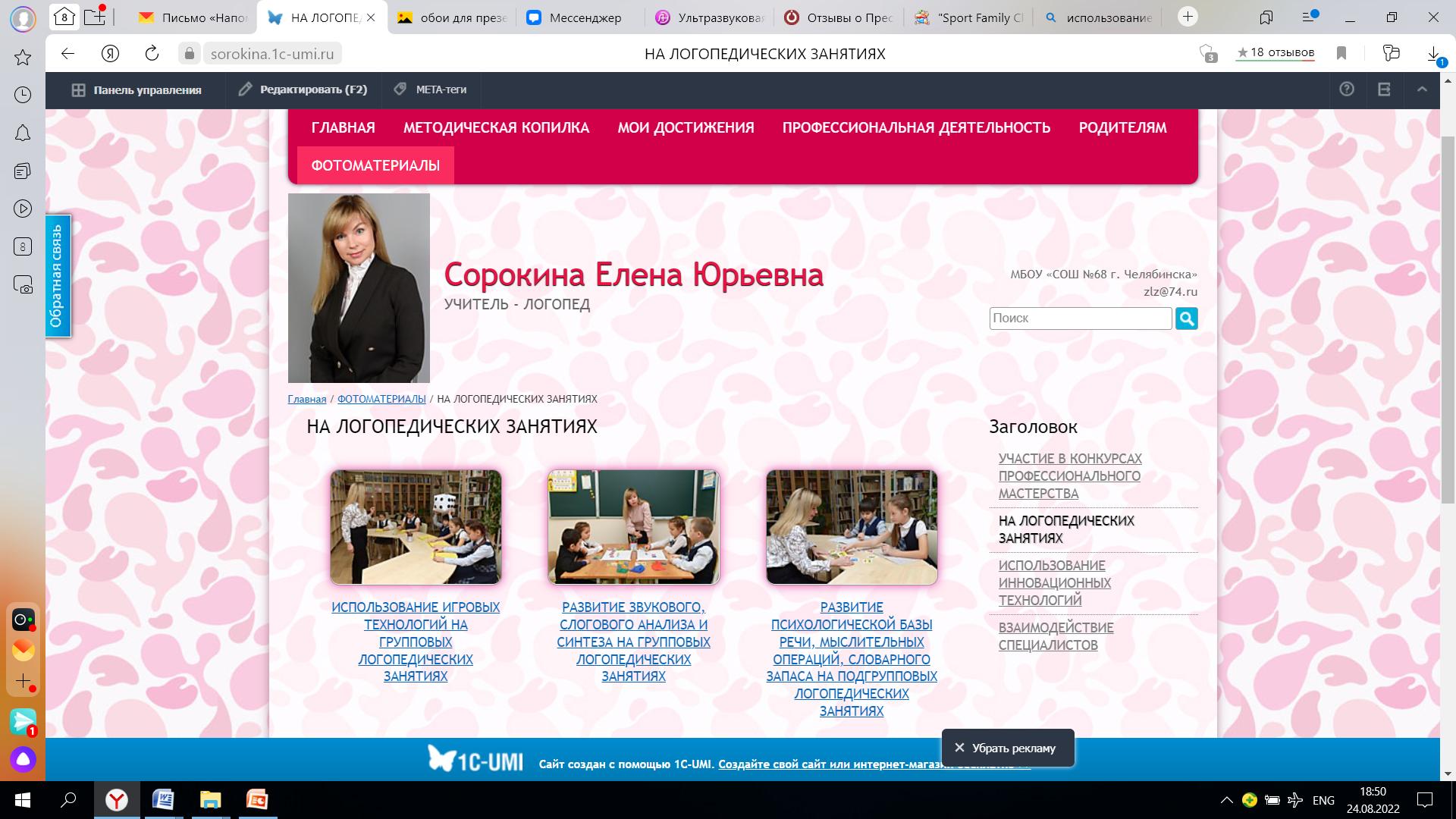 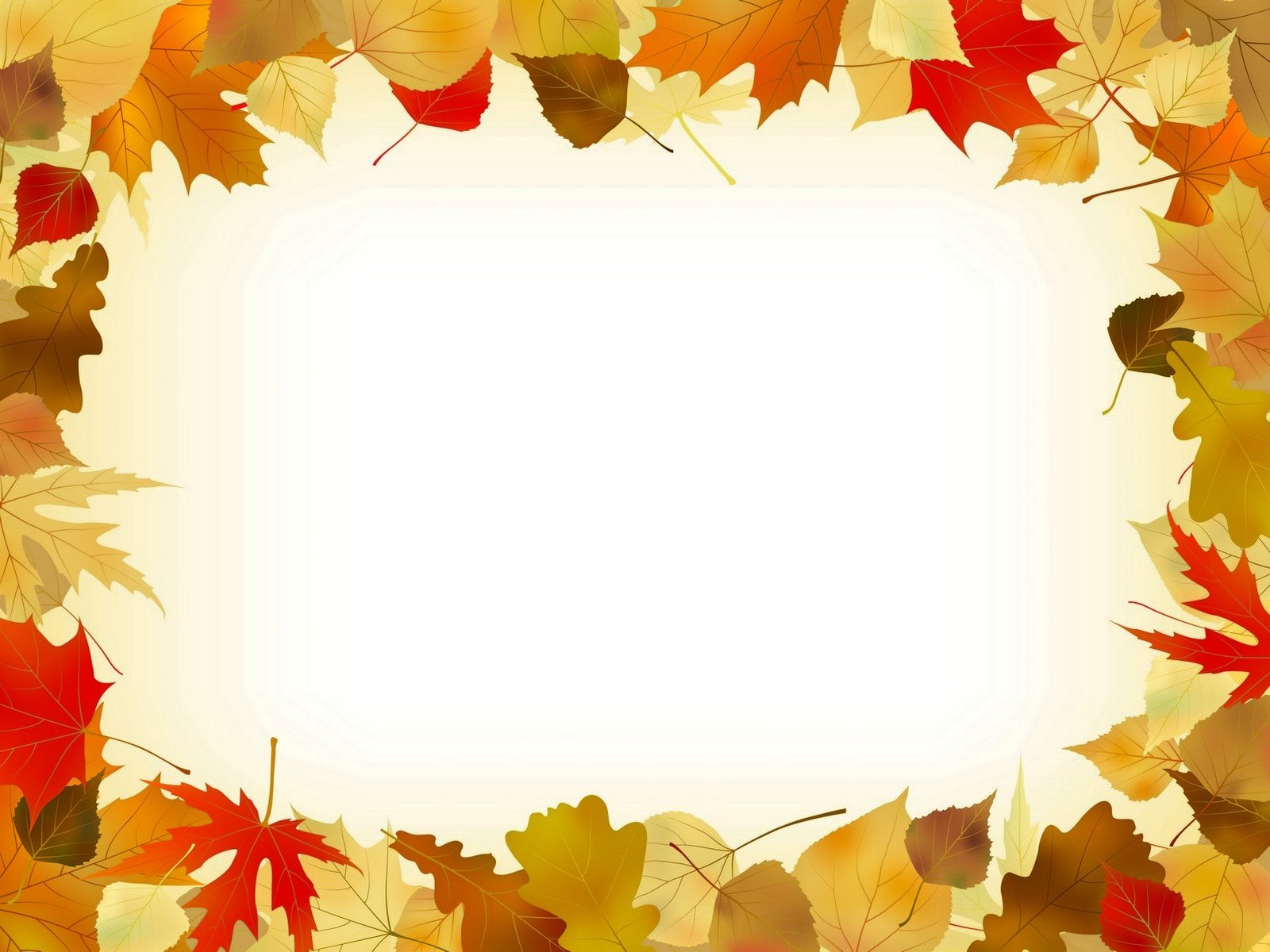 Основной этап:- открытое занятие (20 мин. + 5 мин. самоанализ);- мастер – класс (15 мин.)- дискуссия(60 мин.) - на конкурсе было представлено подгрупповое логопедическое занятие с обучающимися 4 класса с ЗПР вариант 7.1, которые осваивают АООП НОО. Тема: «Состав сова»Тип урока: урок рефлексииЦель: повторение, закрепление усвоенных знаний и способов действий по теме «Состав слова»;-
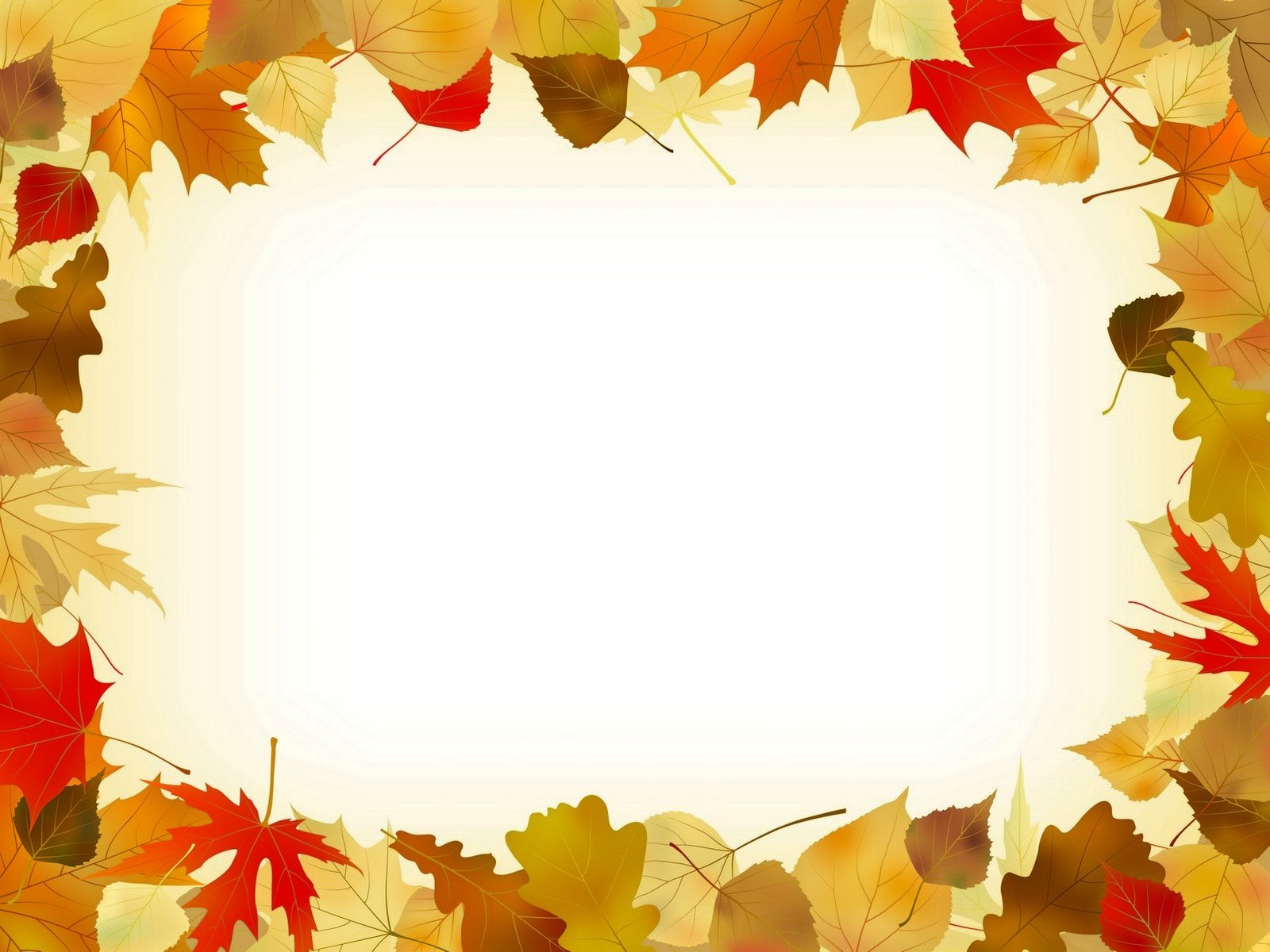 - мастер – класс «К успеху вместе!» Цель: повышение профессионального мастерствапедагогов – участников мастер-класса в процессе активного педагогическогообщения по проблеме создания единого пространства развития ребенка в семьеи в школе; - дискуссия(60 мин.)
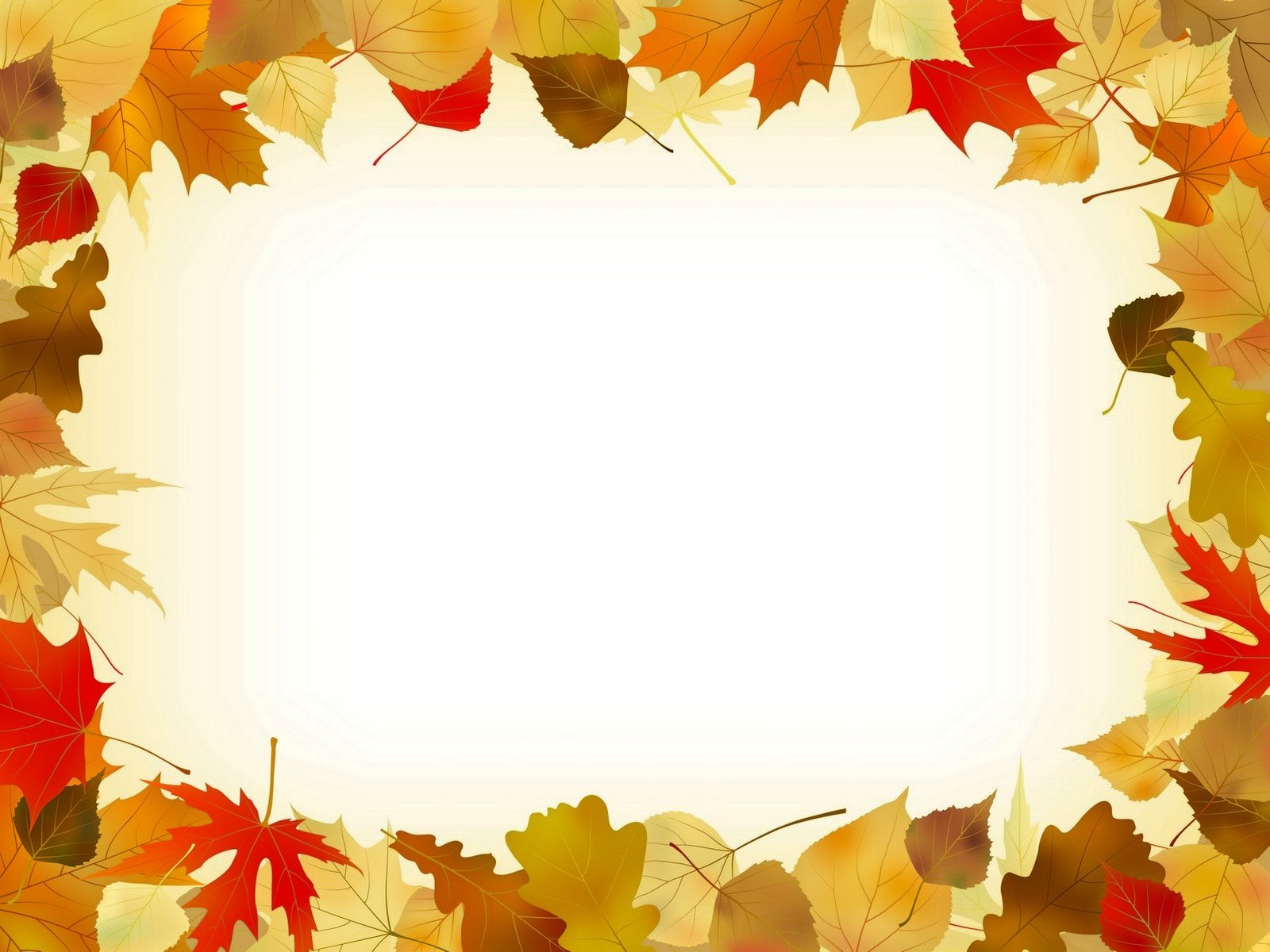 АЛГОРИТМ УЧАСТНИКА КОНКУРСА:1.     Поставить правильную цель.  Желание победить!)2.      Работать в команде. Методический отдел и команда единомышленников. 3.      Проявлять свою индивидуальность.Быть собой. Выразить свою уникальность. 4.      Проявлять сильные стороны, развивать их. 5.      Нейтрализовать недостатки.
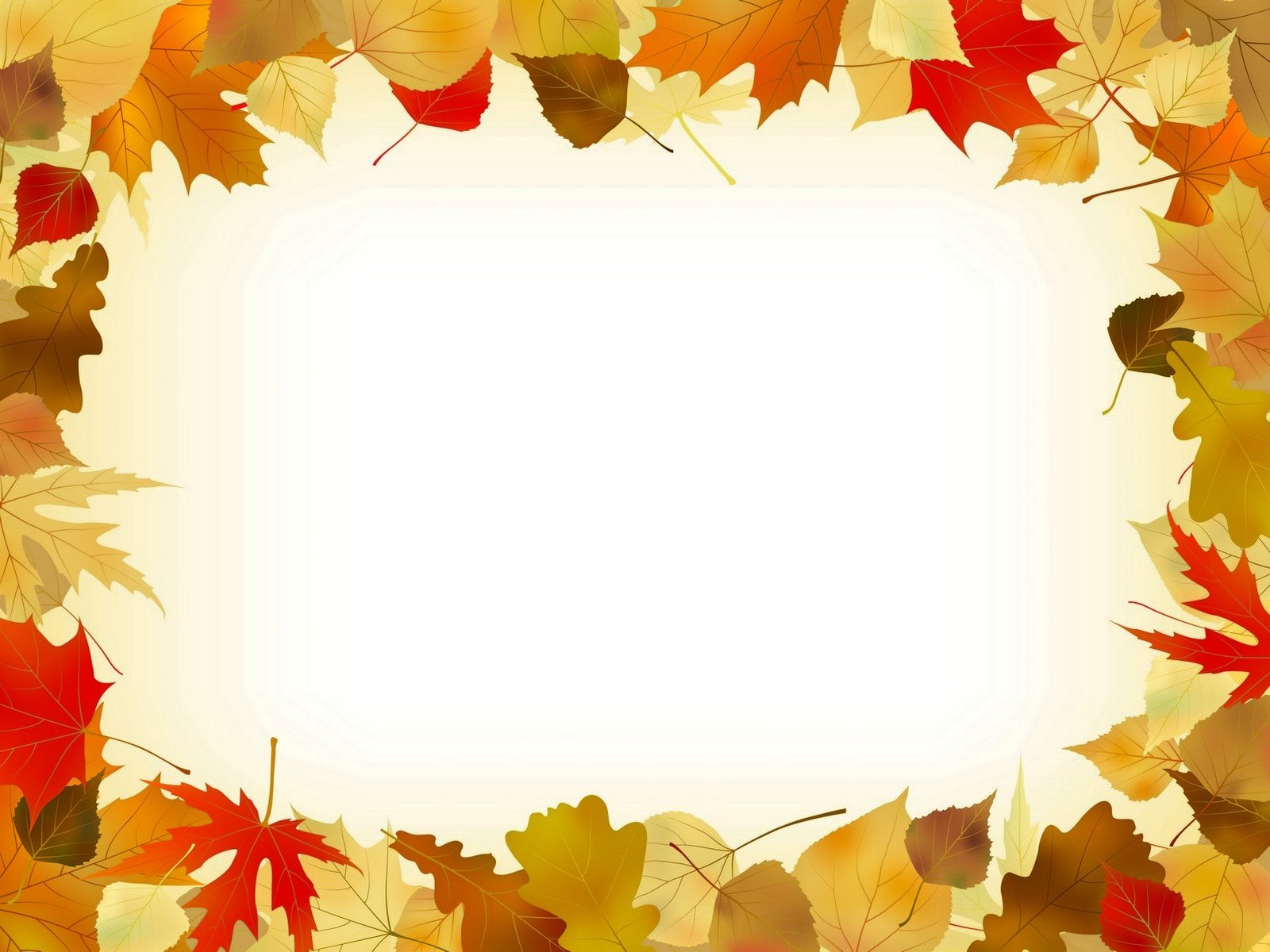 АЛГОРИТМ УЧАСТНИКА КОНКУРСА:6.      Не бояться. Конкурс подразумевает полный выход из зоны комфорта. В этом и заключается профессиональный рост.7.      Бороться. Внутренняя борьба с самим собой. Ответы на многие вопросы, открытие для себя потайных сторон своей личности. 8.      Быть внимательным и аккуратным. 9.      Получать удовольствие от процесса.10 ВЕРИТЬ В СЕБЯ! И Побеждать!